Energy breaks
Human beings were not designed to sit in desks all day.  Energy breaks are a series of short, physical activities you can use to get your students moving and energized. 

This song is based on the “loving kindness” meditation. 
It is also know as metta meditation. 
It grew out of a Buddhist tradition but this version is
not religious.




References are on the last slide. 

The video is from YouTube. Betsy Rose, the singer, and SmileCalm 
own it. 
PowerPoint © Marc Helgesen.  May be freely used for non-commercial purposes.
For more, visit:  www.HelgesenHandouts.weebly.com.   Click on “Physical activity…” 

 This slide is for the teacher’s information.   The student slide show starts with slide 2.
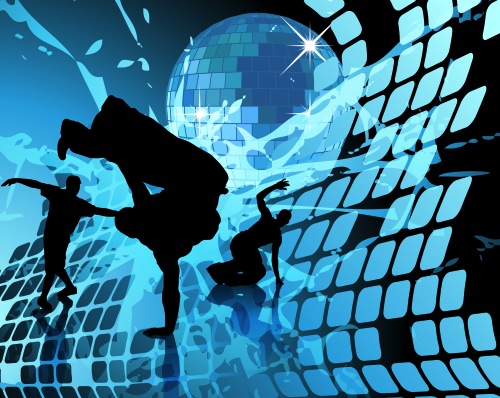 Energy break
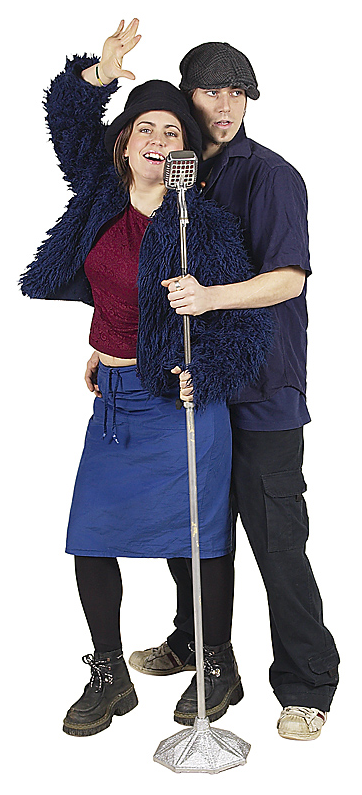 Let’s 
Sing!
May you be happy, 
peaceful and loved.
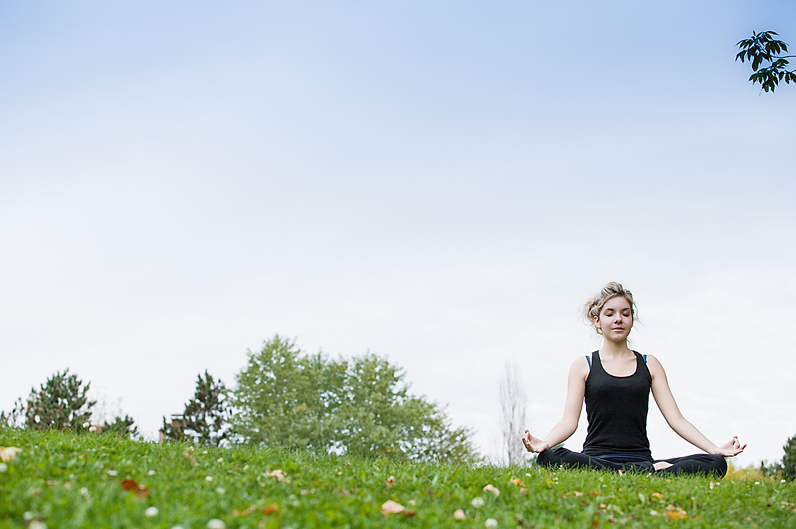 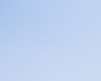 The words of this song come 
 from a very old meditation.
It is called the 
“loving kindness meditation.”
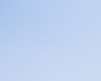 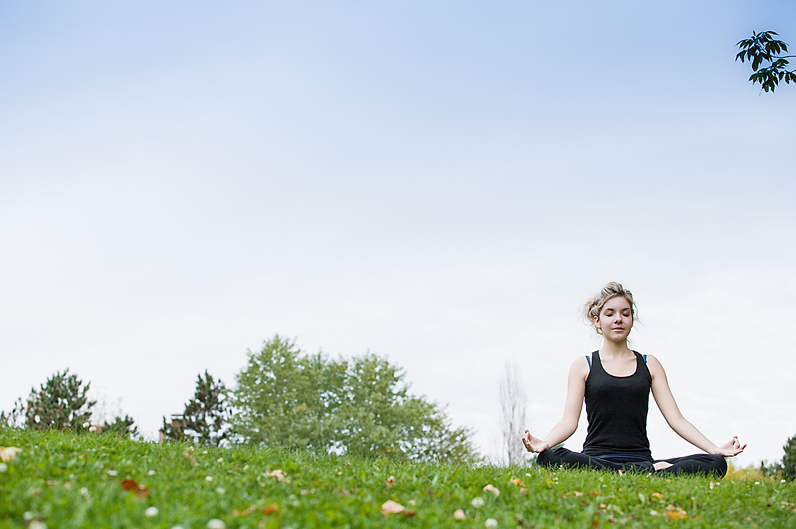 The singer/ meditator wants these things
for him/herself, 
others &
everyone.
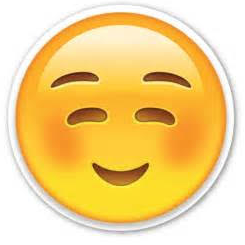 May I be happy.
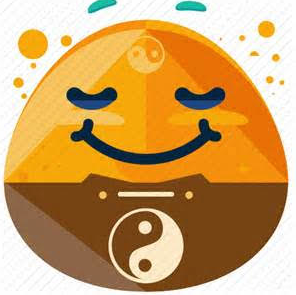 May I be peaceful.
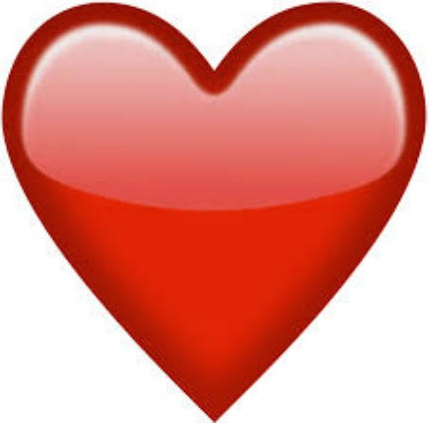 May I be 
filled with love.
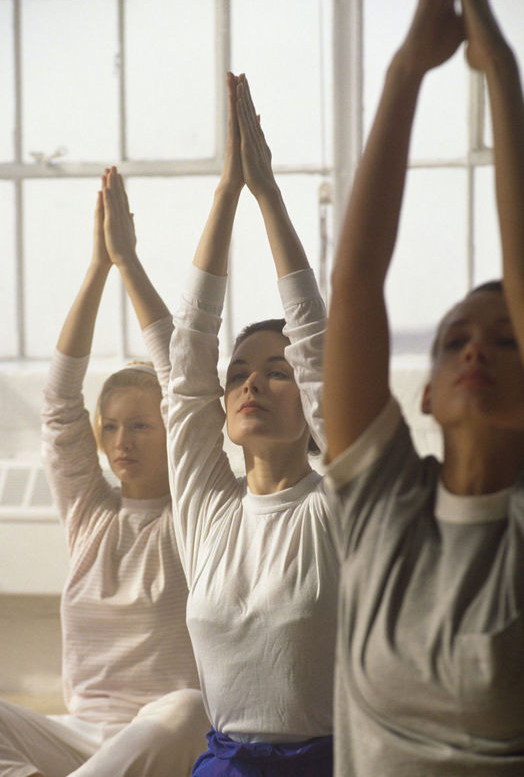 Meditation
is good
for the
brain &
the body
Meditation
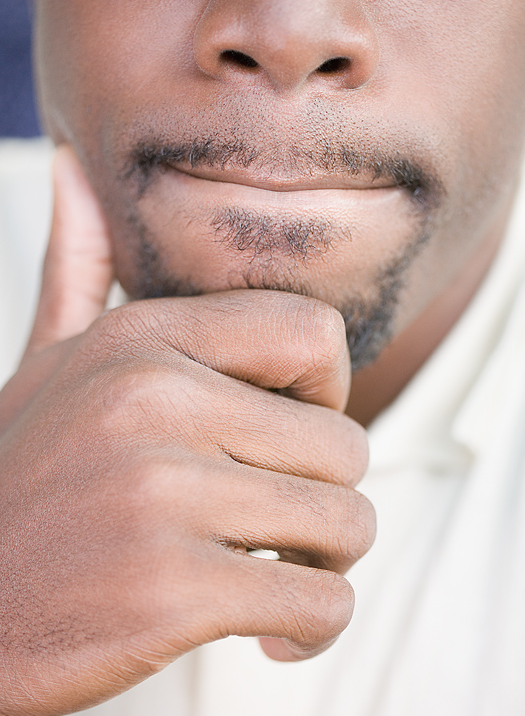 improves
thinking 
& focus
Meditation
reduces stress
Meditation
improves heart health
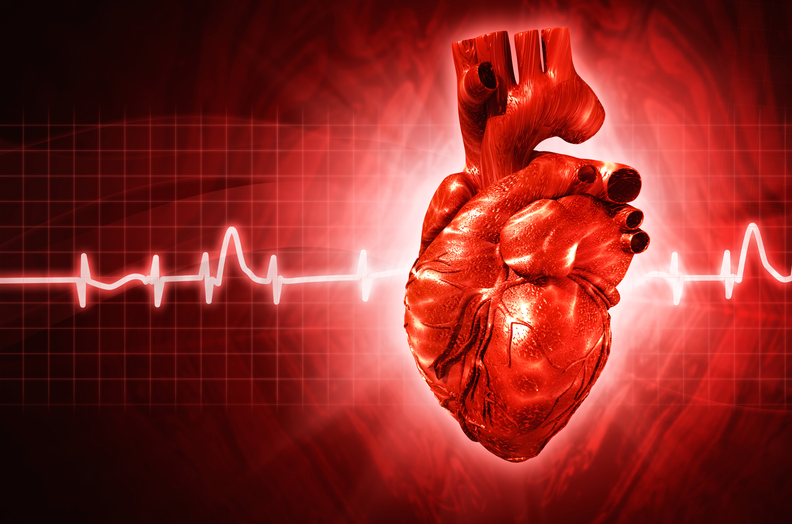 Meditation
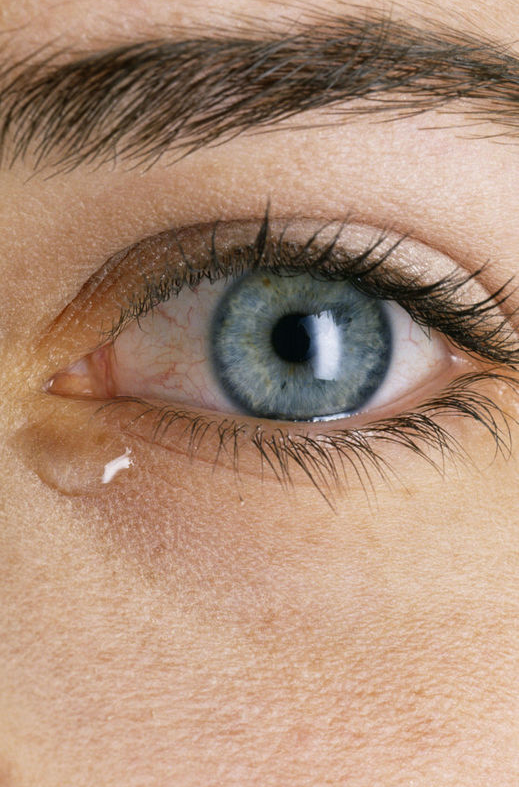 reduces 
pain
• physical
• emotional
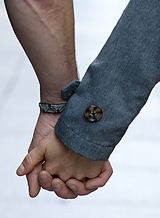 Meditation
improves
relationships
With your partners,
think of gestures for:
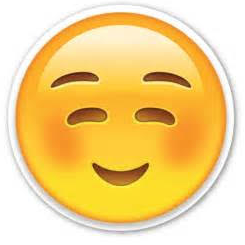 May you be happy.
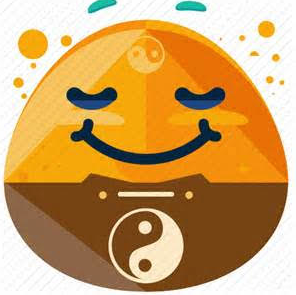 May you be peaceful.
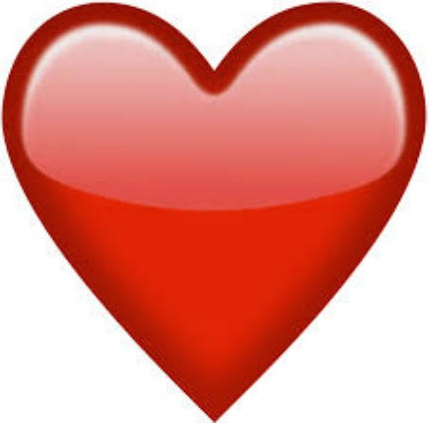 May you be 
	filled with love.
Stand up.
Sing with the video
Use your gestures.
Point to yourself,
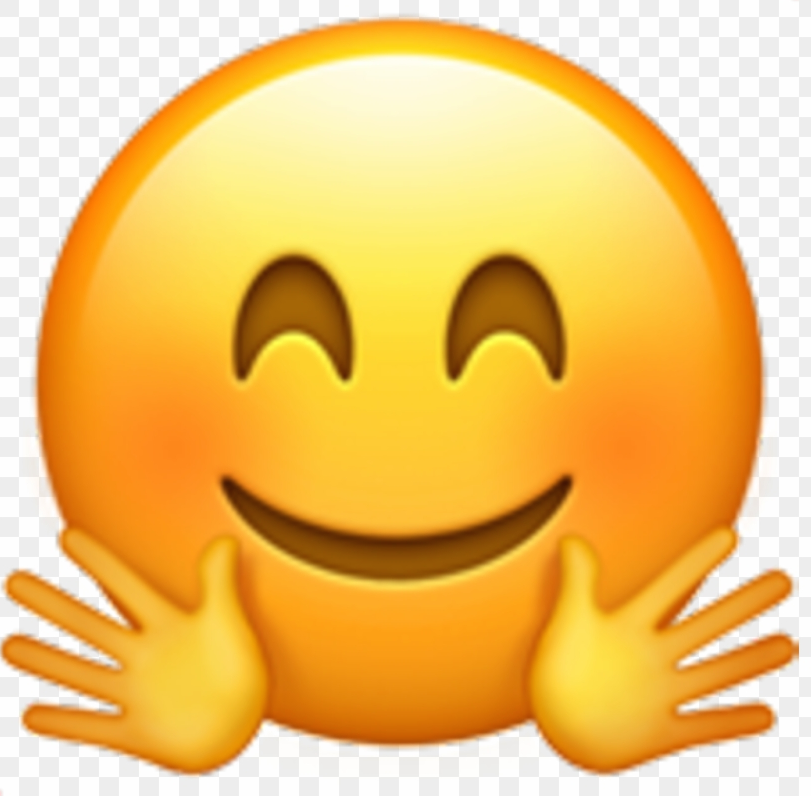 others,
Enjoy!
everyone.
I hope you are
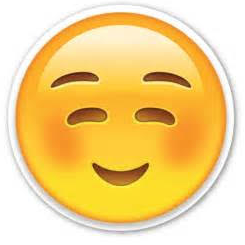 happy,
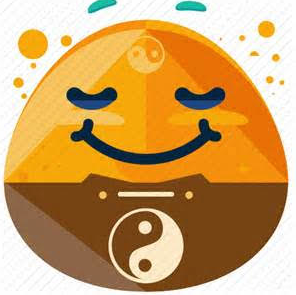 peaceful
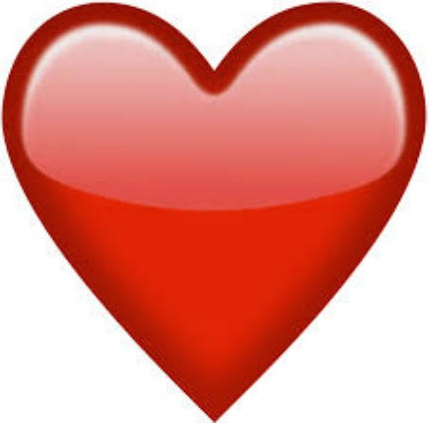 & loved.
Source:



Betsy Rose
May I be happy

https://www.youtube.com/watch?v=RU_Vj0kytFo
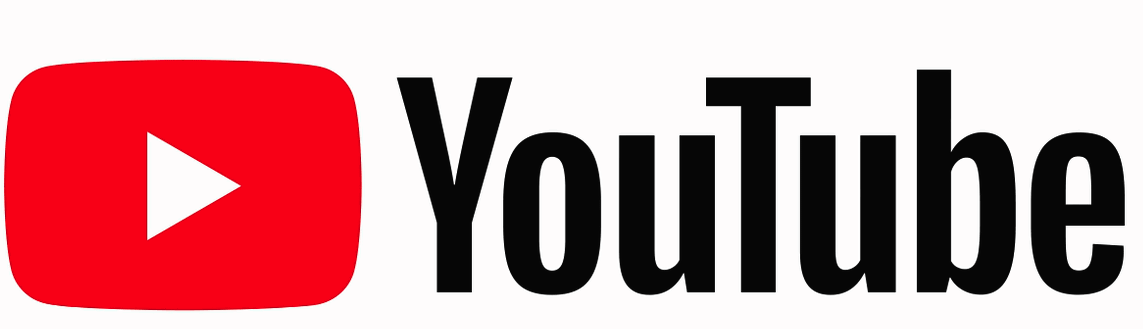 I learned about this video
from the University of Wisconsin-
Madison’s Center for Healthy Minds’
Kindness Curriculum

For links and EFL/ESL activities for
Mindfulness, visit:
https://www.eltandhappiness.com/mindfulness-for-kids.html



Betsy Rose
May I be happy

https://www.youtube.com/watch?v=RU_Vj0kytFo
References
Top 11 Health Benefits of Singing
https://www.healthfitnessrevolution.com/top-11-health-benefits-of-singing/
 
Improves brain function & attention span
Singing Or Playing An Instrument Improves Brain Function, Offsets Rich Kid/Poor Kid Academic Achievement Gap
https://www.medicaldaily.com/singing-or-playing-instrument-improves-brain-function-offsets-rich-kidpoor-kid-academic-297156
 
Singing is good exercise
builds stamina (energy level)
uses more oxygen
All together now: singing is good for your body and soul
https://www.telegraph.co.uk/news/health/10168914/All-together-now-singing-is-good-for-your-body-and-soul.html
 
Lowers stress naturally
4 Scientific Studies that Show Music Decreasing Stress and Promoting Healing
https://blogs.psychcentral.com/nlp/2015/04/5-scientific-studies-the-prove-music-decreases-stress-and-promotes-healing/
 
Builds memory and concentration
Singing for the Brain can help people with dementia to connect with the wider community
https://www.alzheimers.org.uk/get-support/publications-and-factsheets/dementia-together-magazine/singing-brain-can-help-people-dementia-connect-wider-community
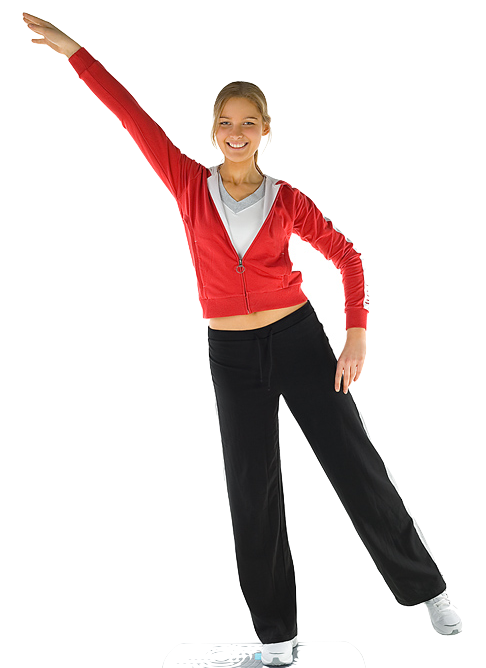 Let’s move!
More ideas at
http://tinyurl.com/ELT-physical
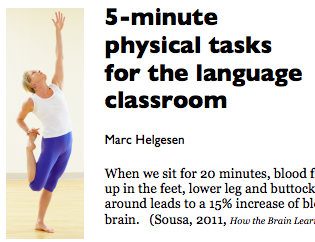 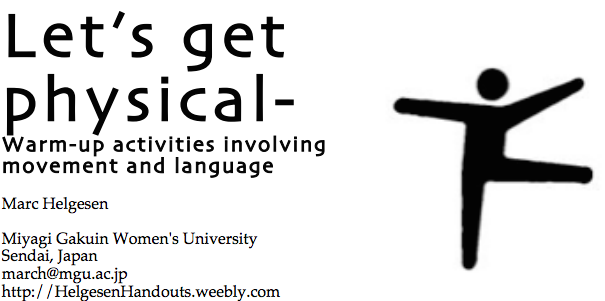